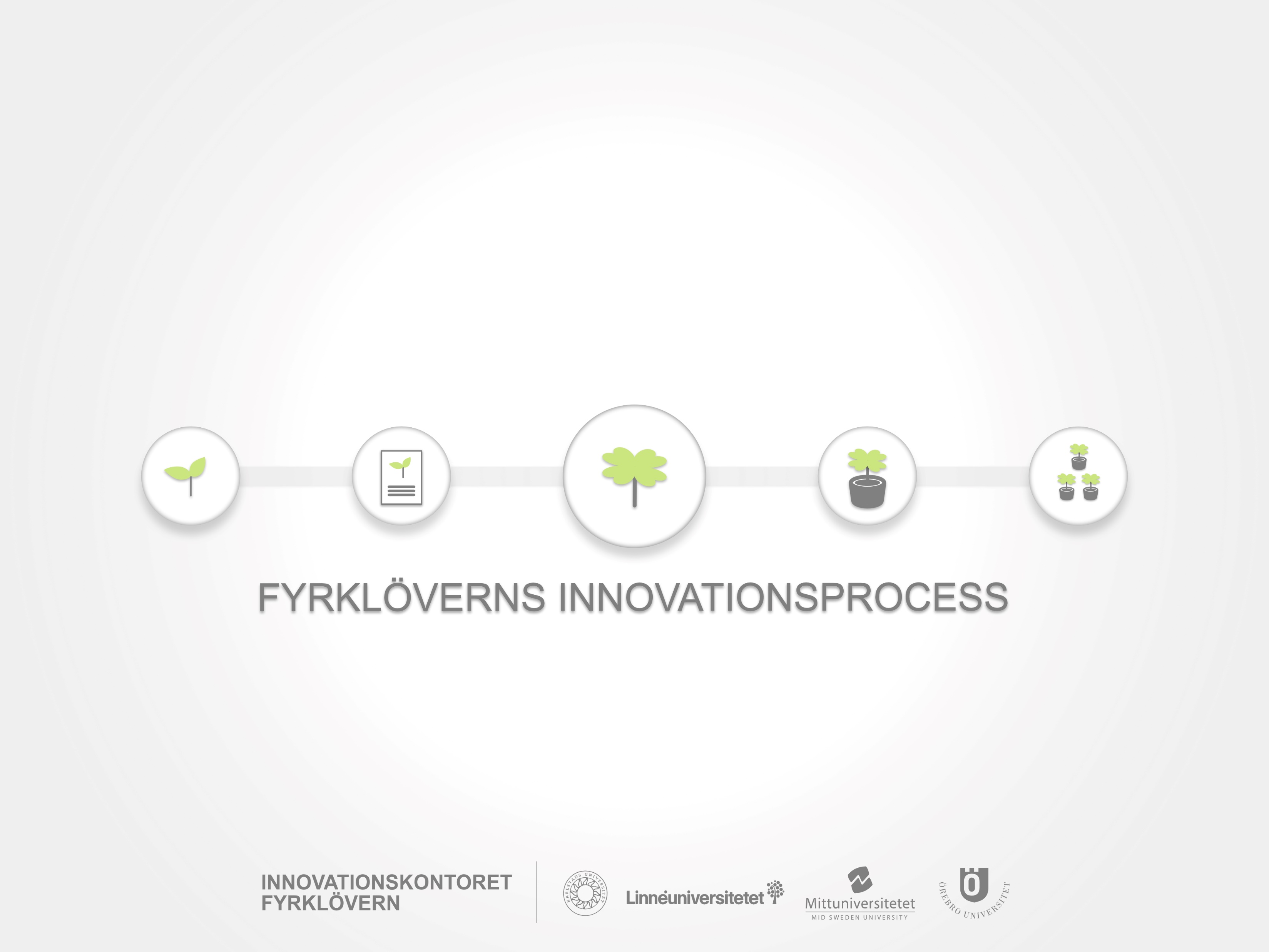 [Speaker Notes: Glöm inte ta bort underrubriken om den inte ska användas]
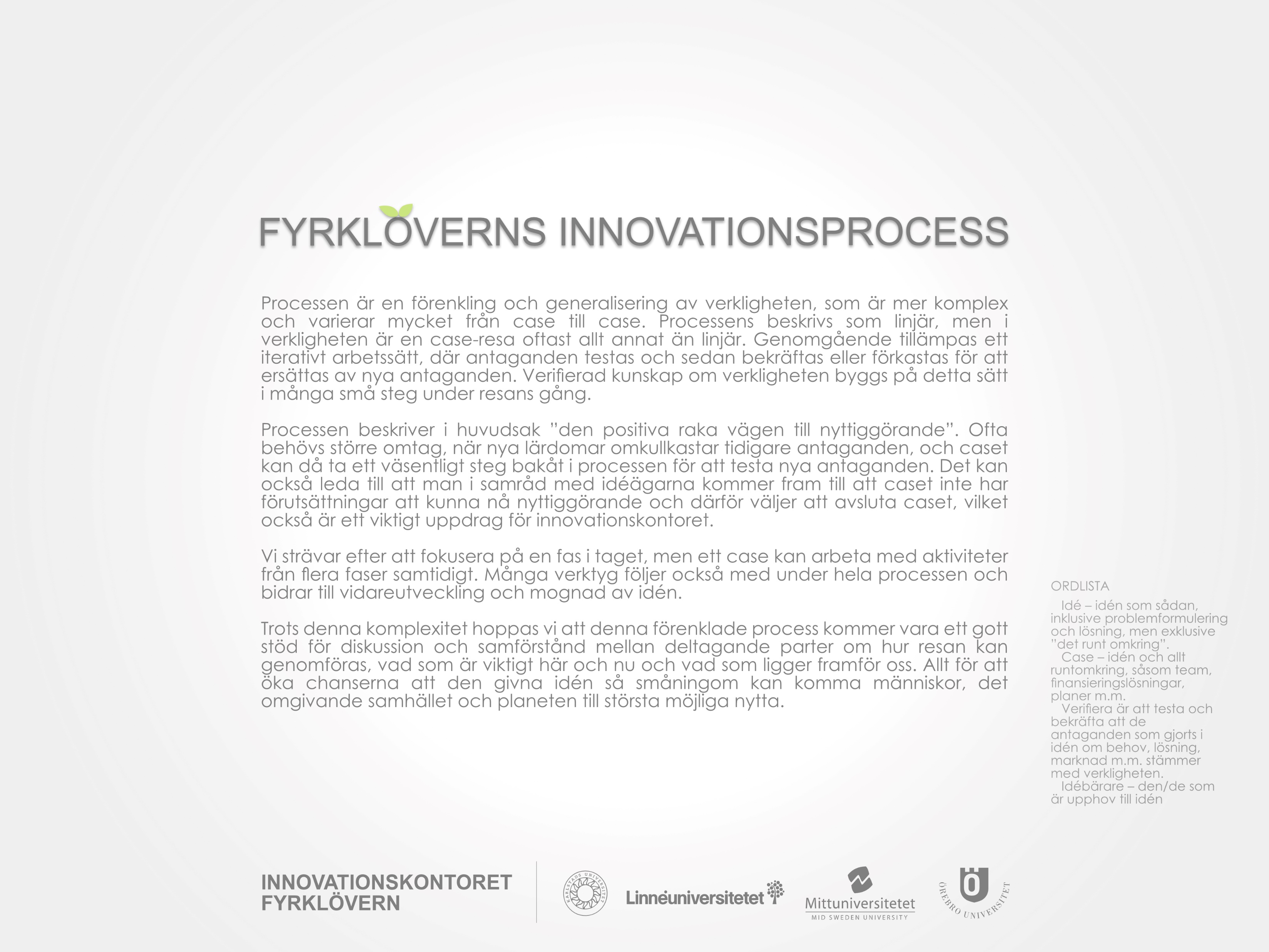 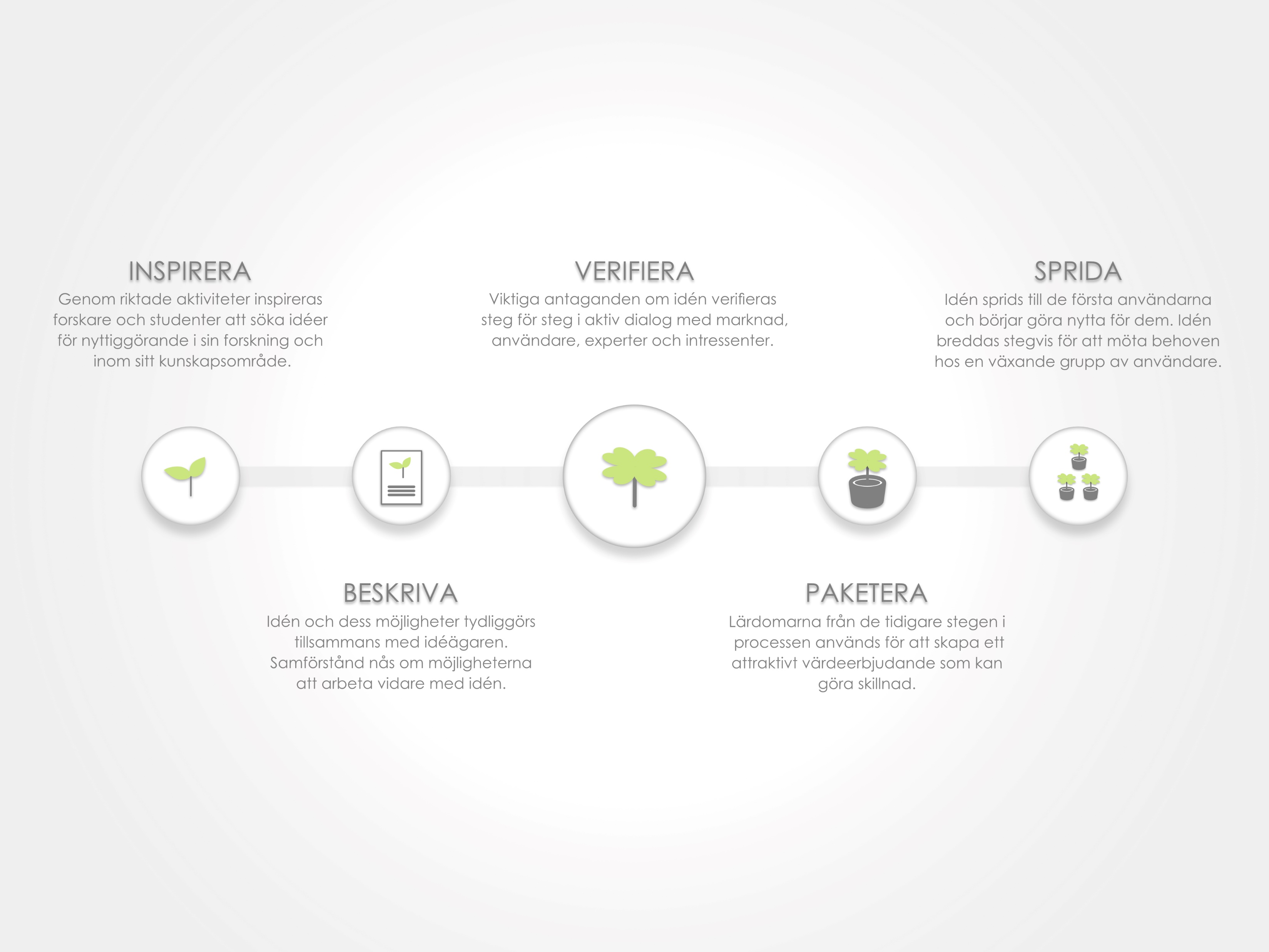 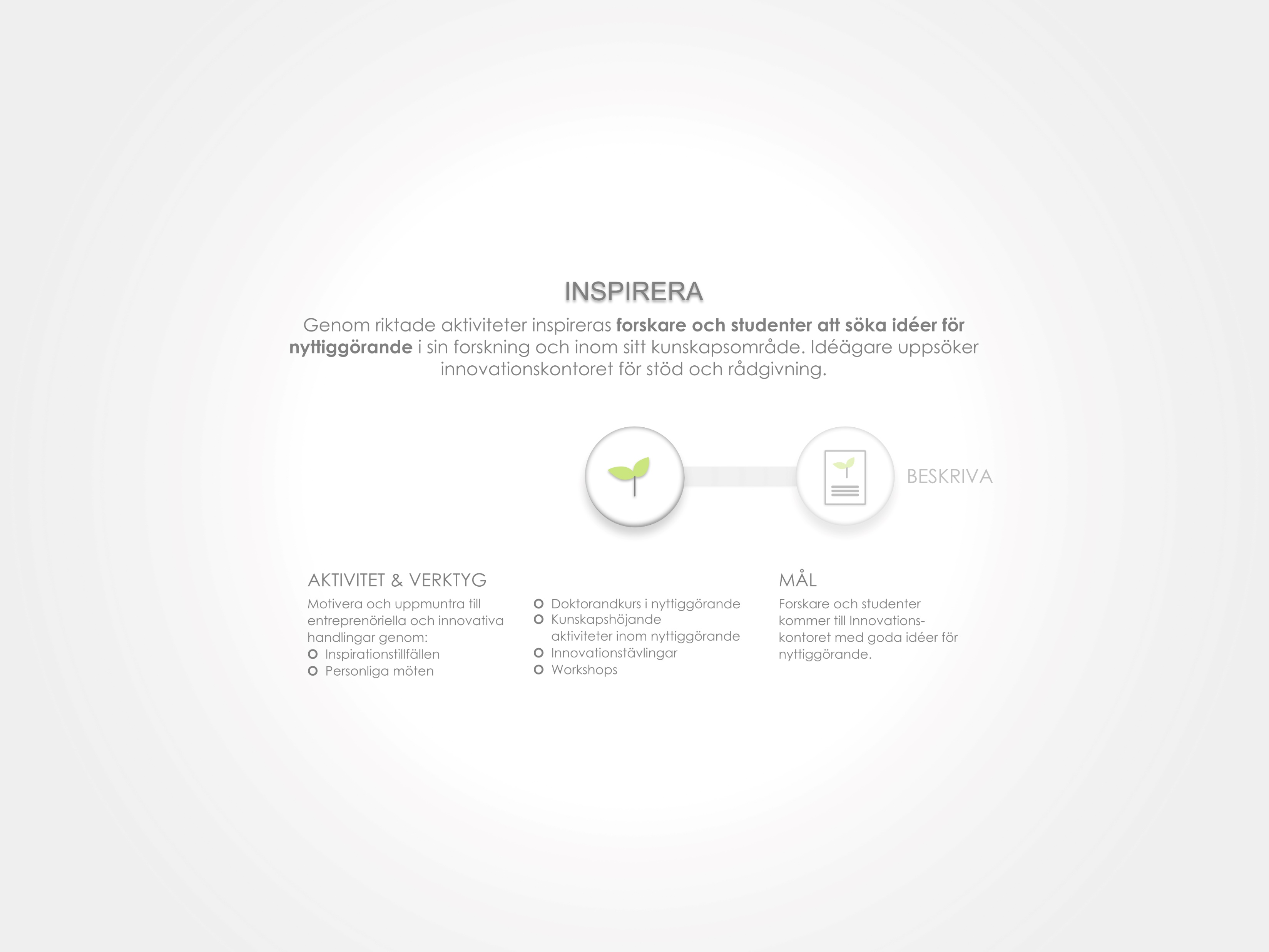 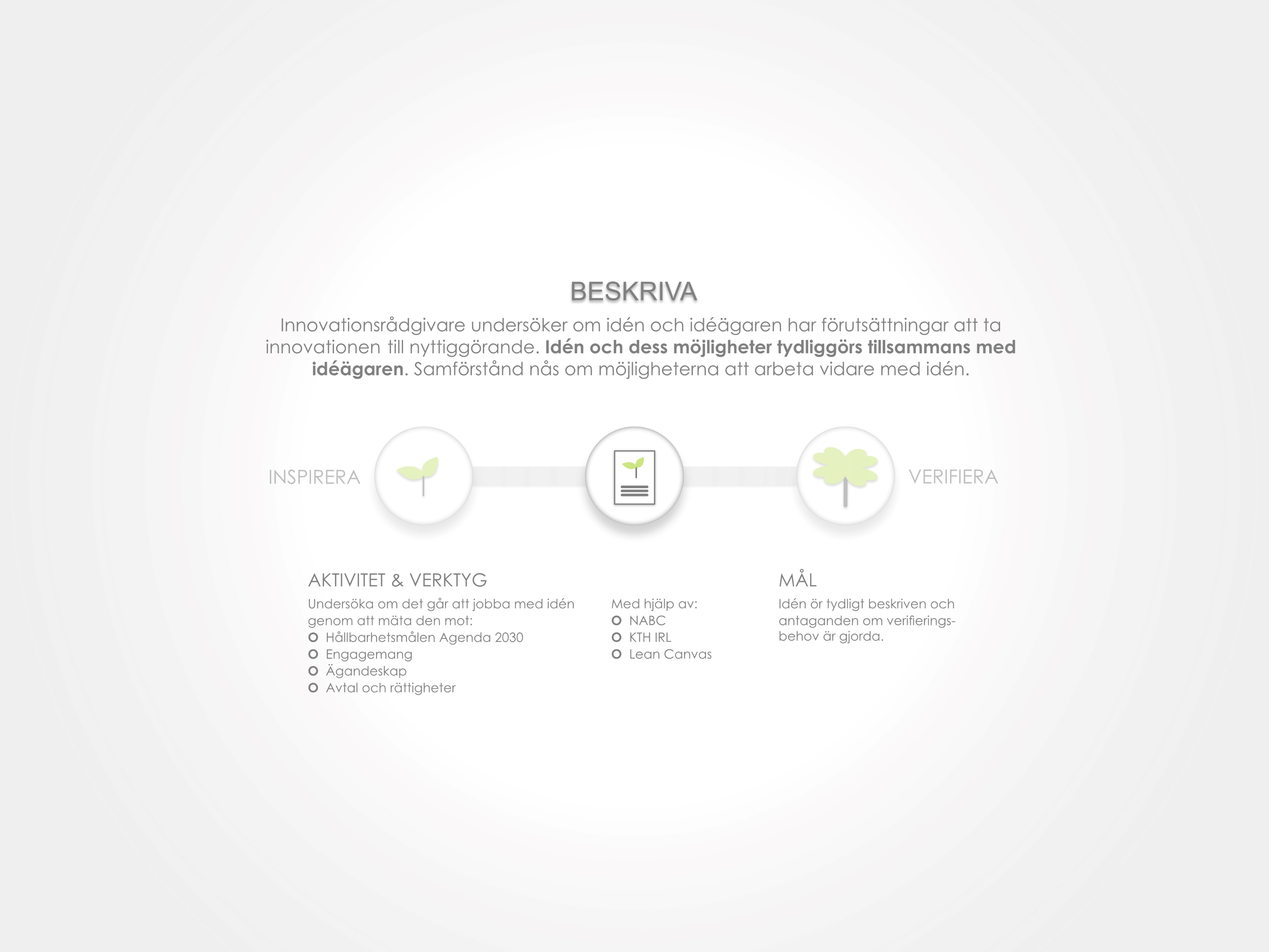 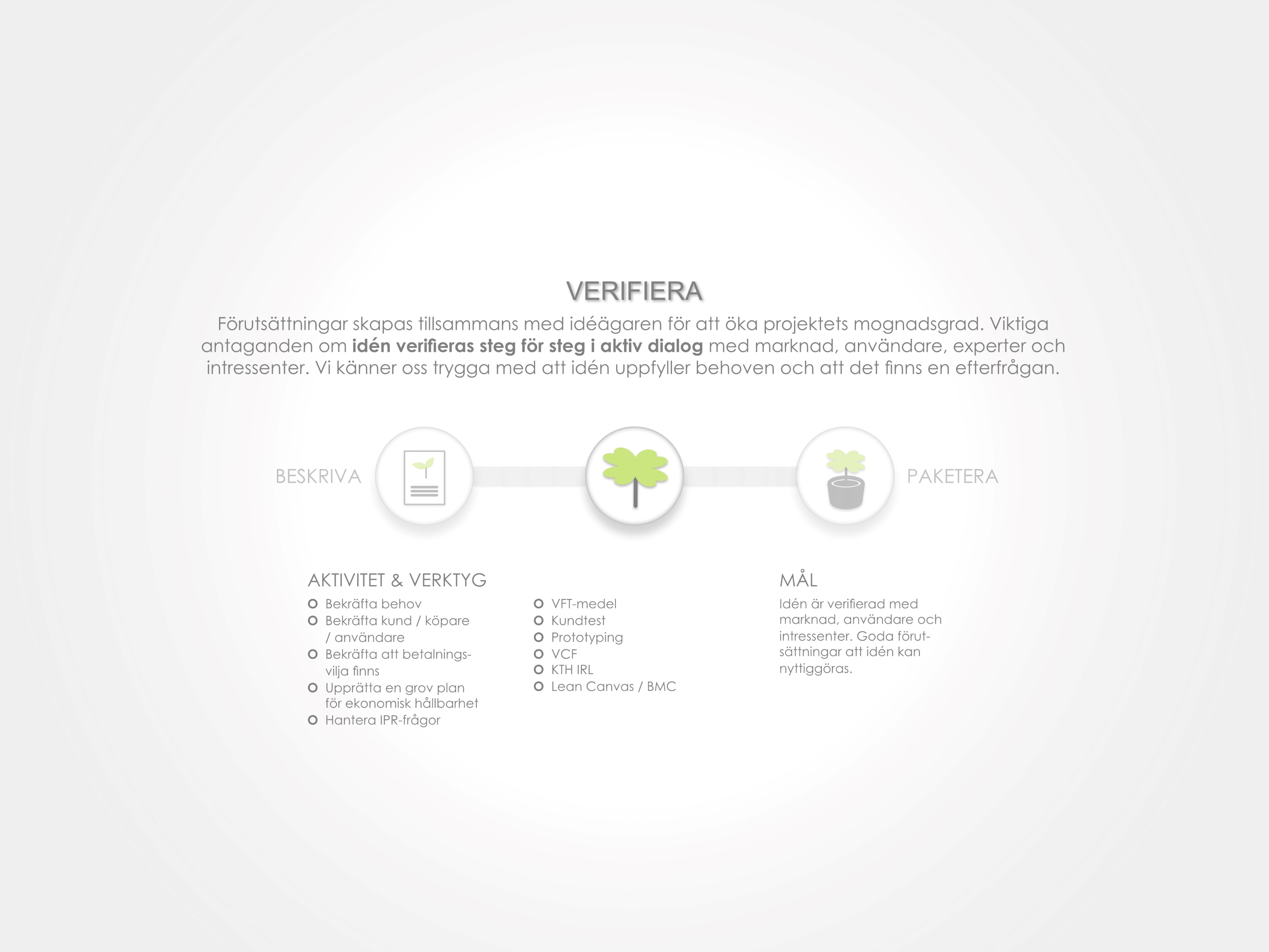 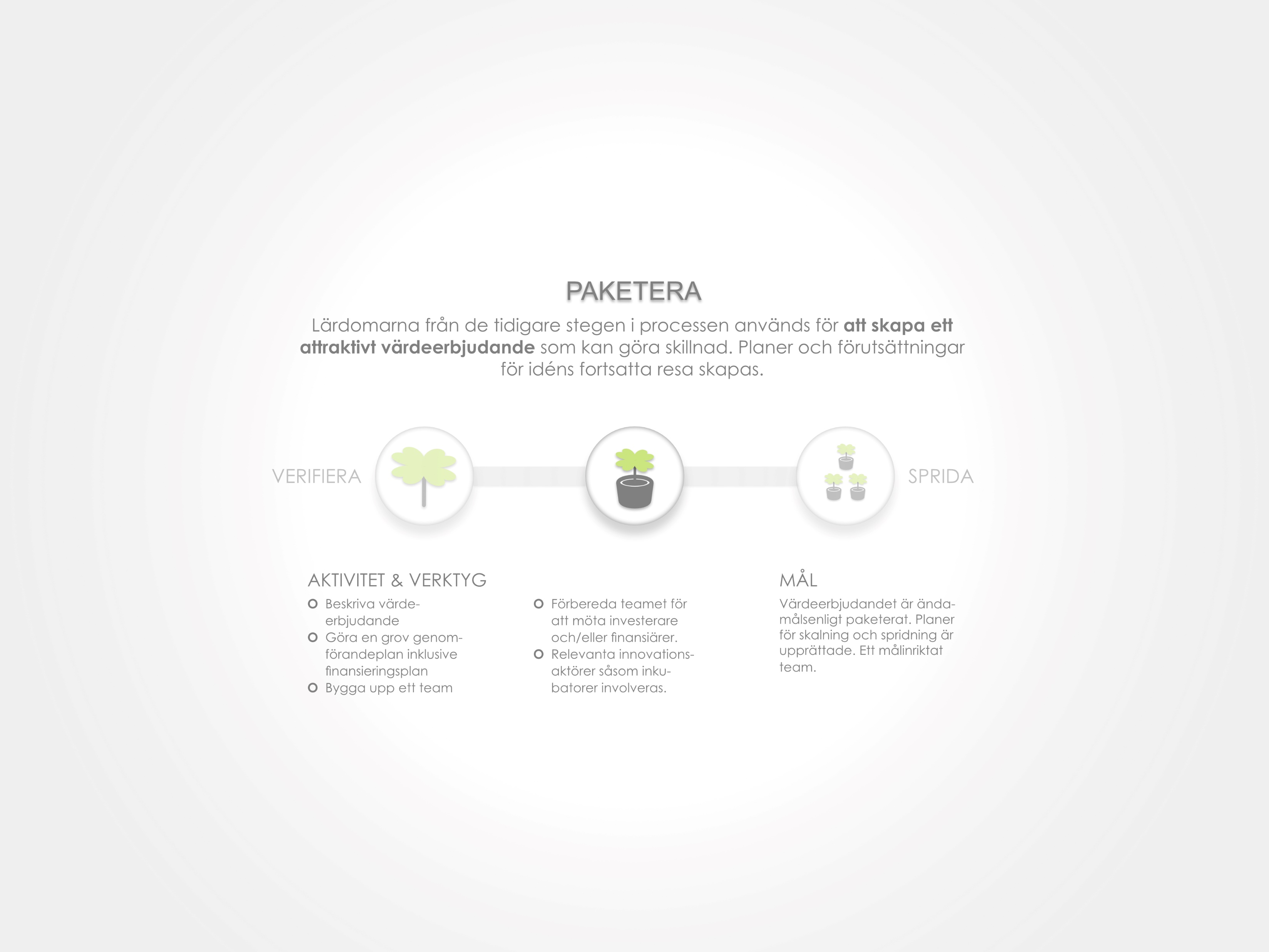 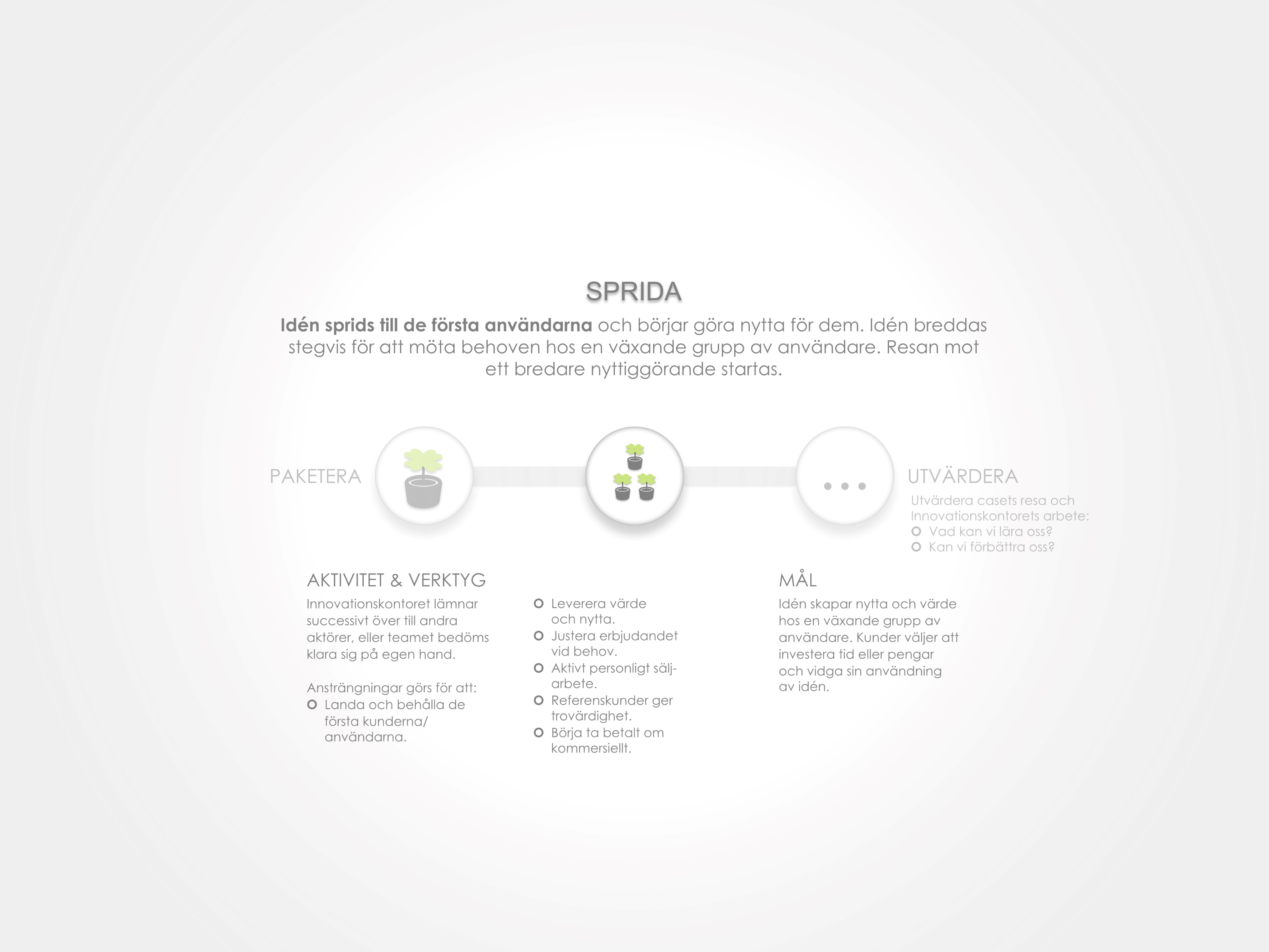